纪律处分条例新修订的八大亮点
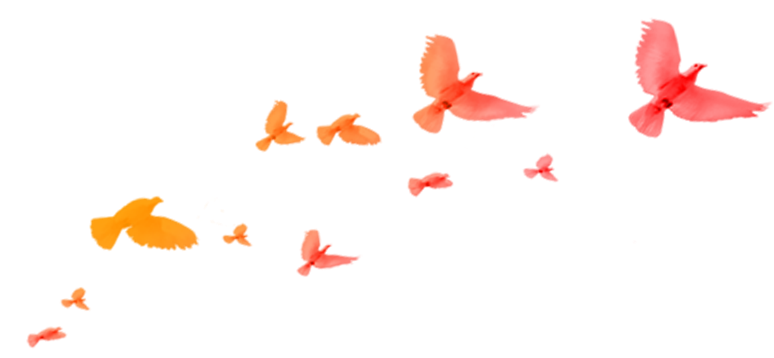 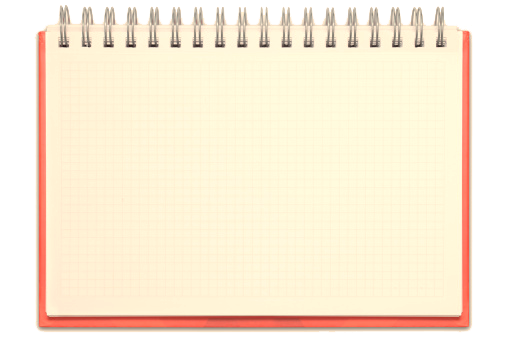 思想
一个
即增写
“习近平新时代中国特色社会主义思想为指导”
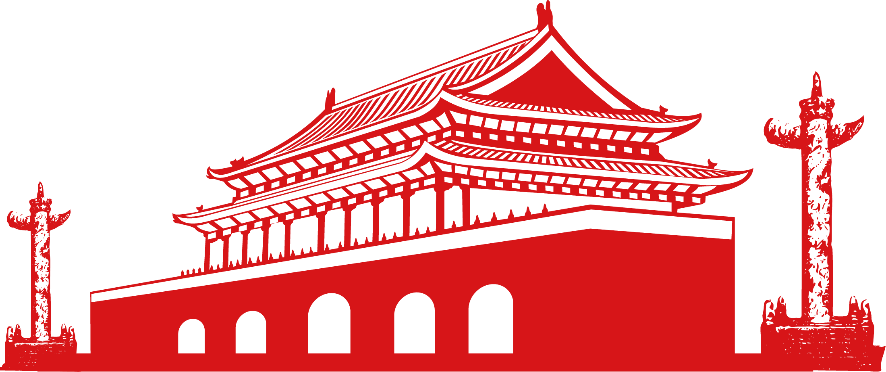 纪律处分条例新修订的八大亮点
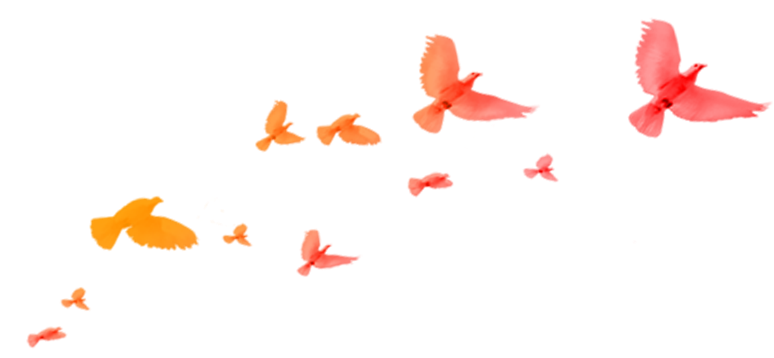 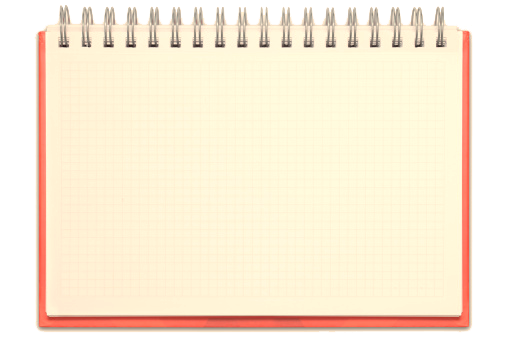 两个
坚决维护
坚决维护习近平总书记党中央的核心、全党的核心地位
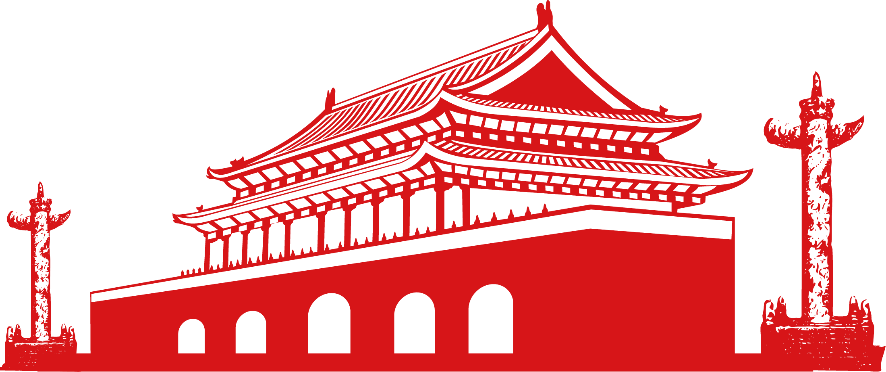 坚决维护党中央权威和集中统一领导
纪律处分条例新修订的八大亮点
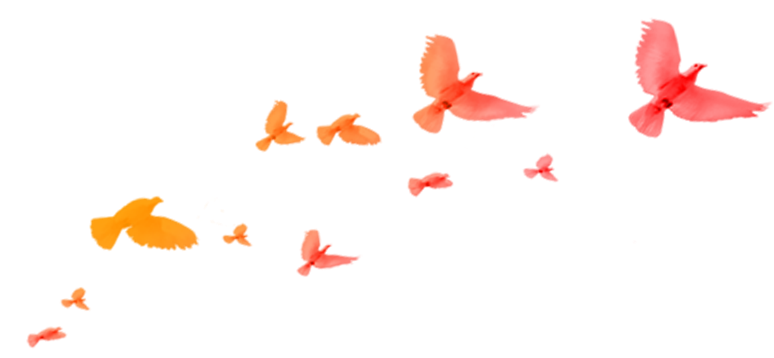 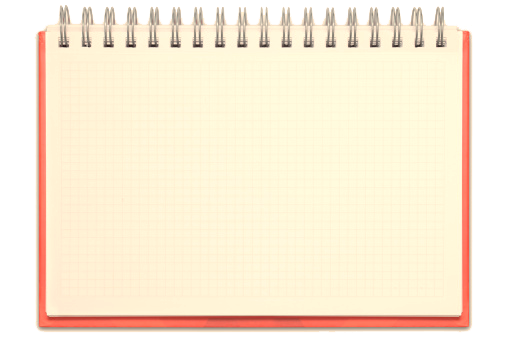 作为重点审查内容写入《条例》
重点
三个
不收敛、不收手
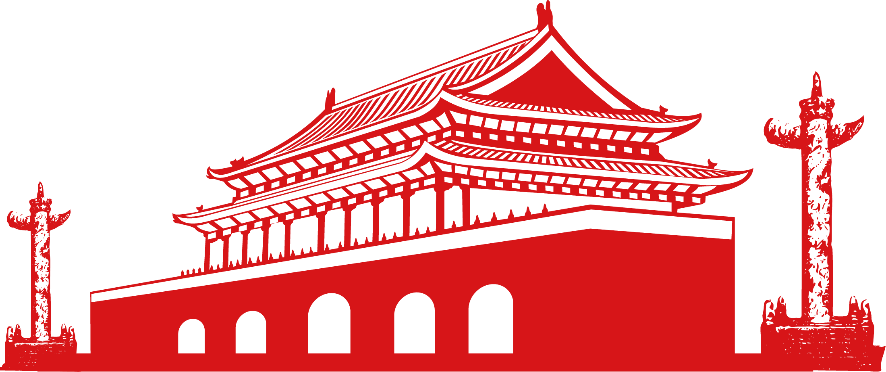 问题线索反映集中、群众反映强烈
政治问题和经济问题交织的腐败案件
纪律处分条例新修订的八大亮点
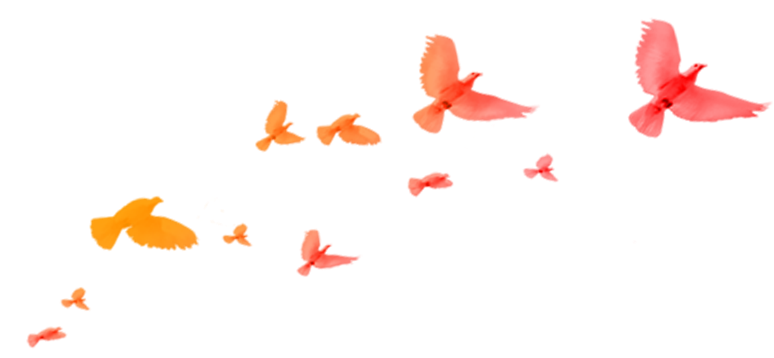 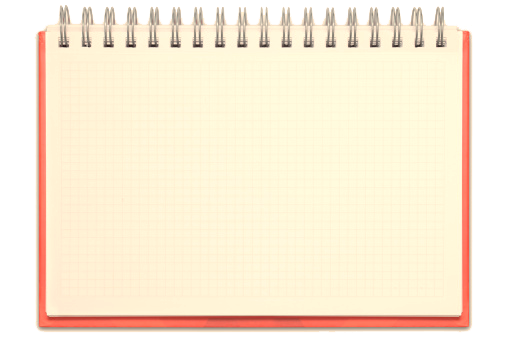 意 识
四 个
党组织和党员必须牢固树立政治意识、大局意识、核心意识、看齐意识
形 态
四 种
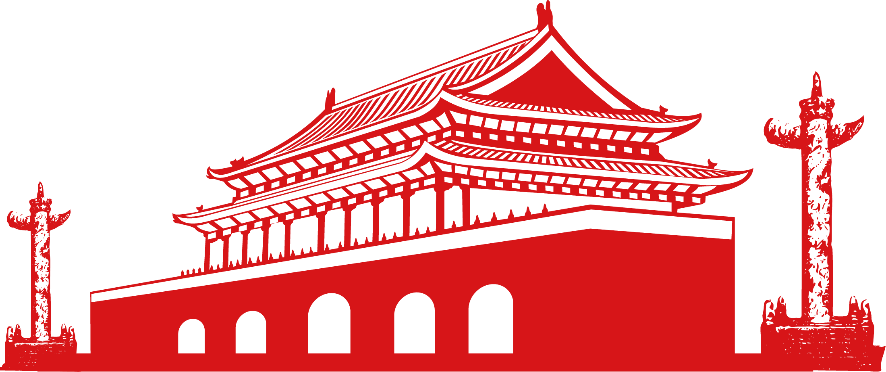 运用监督执纪“四种形态”的内容
[Speaker Notes: “四种形态”为：
第一种：经常开展批评和自我批评、约谈函询，让“红红脸、出出汗”成为常态。
第二种：党纪轻处分、组织调整成为违纪处理的大多数。
第三种：党纪重处分、重大职务调整的成为少数。
第四种：严重违纪涉嫌违法立案审查的成为极少数。]
纪律处分条例新修订的八大亮点
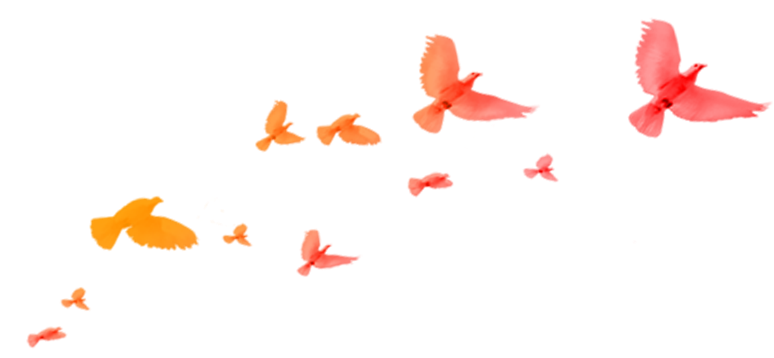 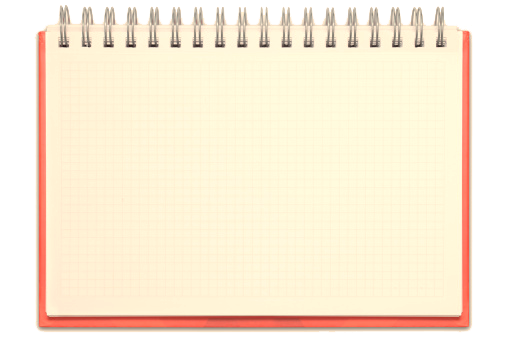 五处
纪法衔接
即对党纪与国法的衔接在第27至30条、第33条中作出详细规定，如增加规定党组织在纪律审查中发现党员严重违纪涉嫌犯罪的，原则上先作出党纪处分决定，并按照规定给予政务处分后，再移送有关国家机关依法处理等；
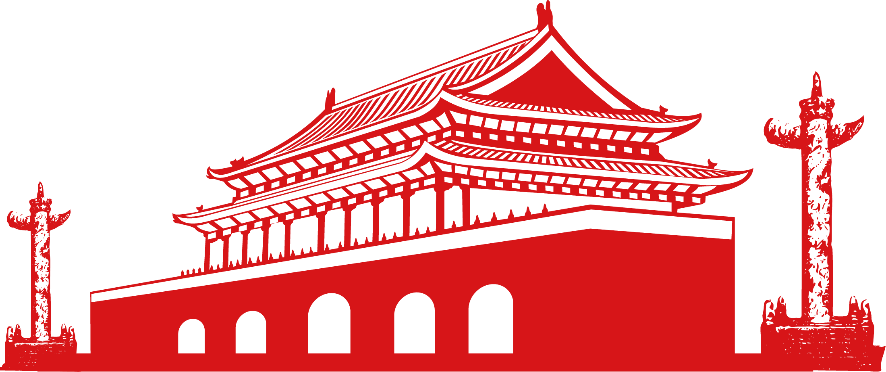 纪律处分条例新修订的八大亮点
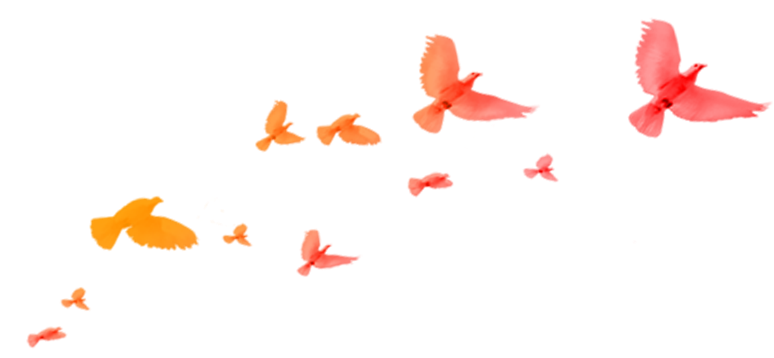 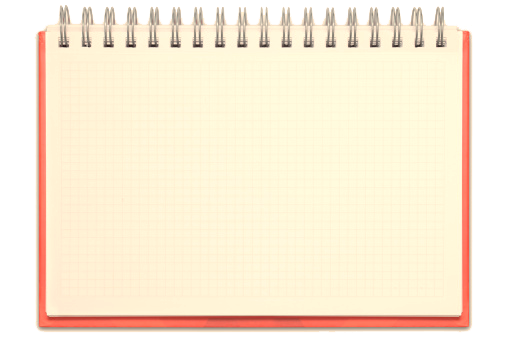 从严
六个
对组织、利用宗教活动反党，破坏民族团结，搞有组织的拉票贿选或者用公款拉票贿选，扶贫领域侵害群众利益，民生保障显失公平，组织利用宗族势力对抗中央方针政策、破坏基层组织建设，贯彻新发展理念失职等六种违纪行为从重或加重处分；
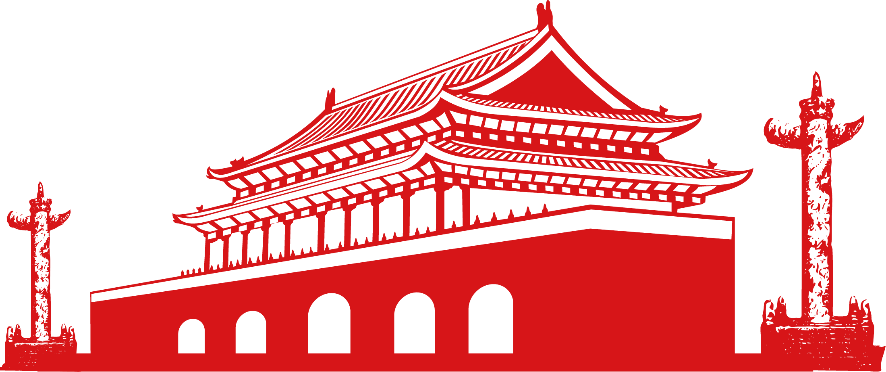 纪律处分条例新修订的八大亮点
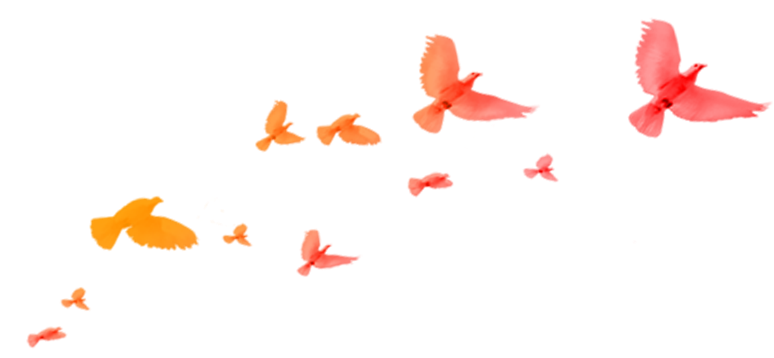 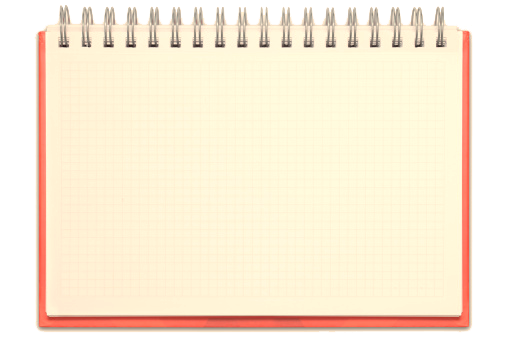 有之
七个
即在《条例》中充实完善总书记反复强调警惕的“七个有之”问题的处分规定；
搞任人唯亲、排斥异己的有之，
搞团团伙伙、拉帮结派的有之，
搞匿名诬告、制造谣言的有之，
搞收买人心、拉动选票的有之，
搞封官许愿、弹冠相庆的有之，
搞自行其是、阳奉阴违的有之，
搞尾大不掉、妄议中央的也有之，
如此等等。
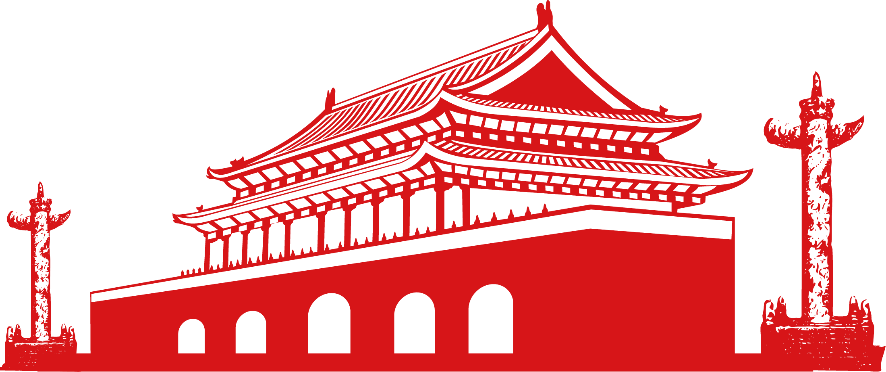 纪律处分条例新修订的八大亮点
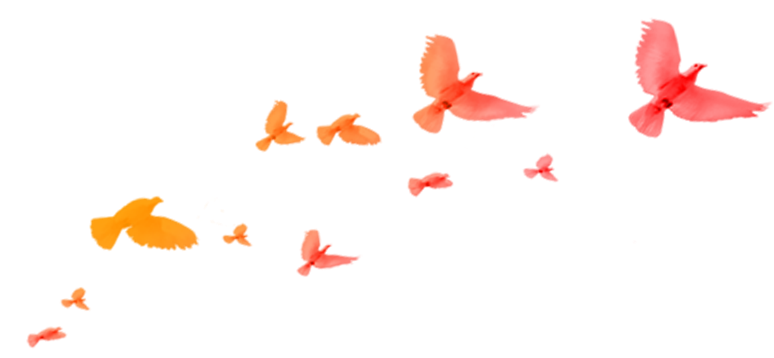 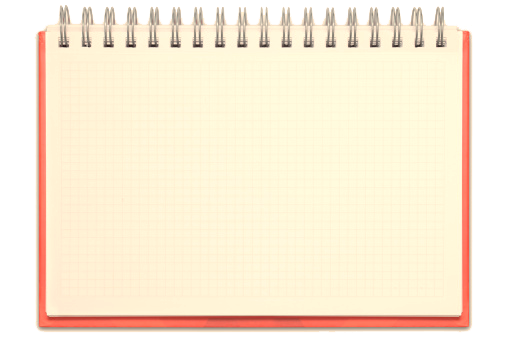 典型
违纪行为
八种
即对干扰巡视巡察工作，党员信仰宗教，借用管理和服务对象钱款、住房、车辆等，民间借贷获取大额回报，利用宗族、黑恶势力欺压群众，形式主义、官僚主义突出表现，不重视家风、对家属失管失教等八种新型违纪行为作出处分规定。
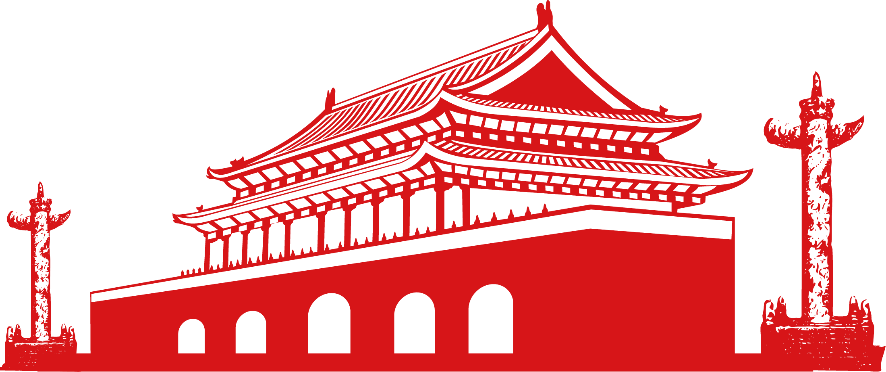